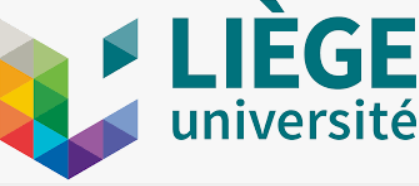 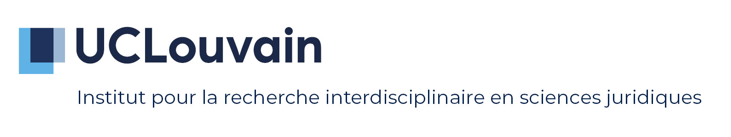 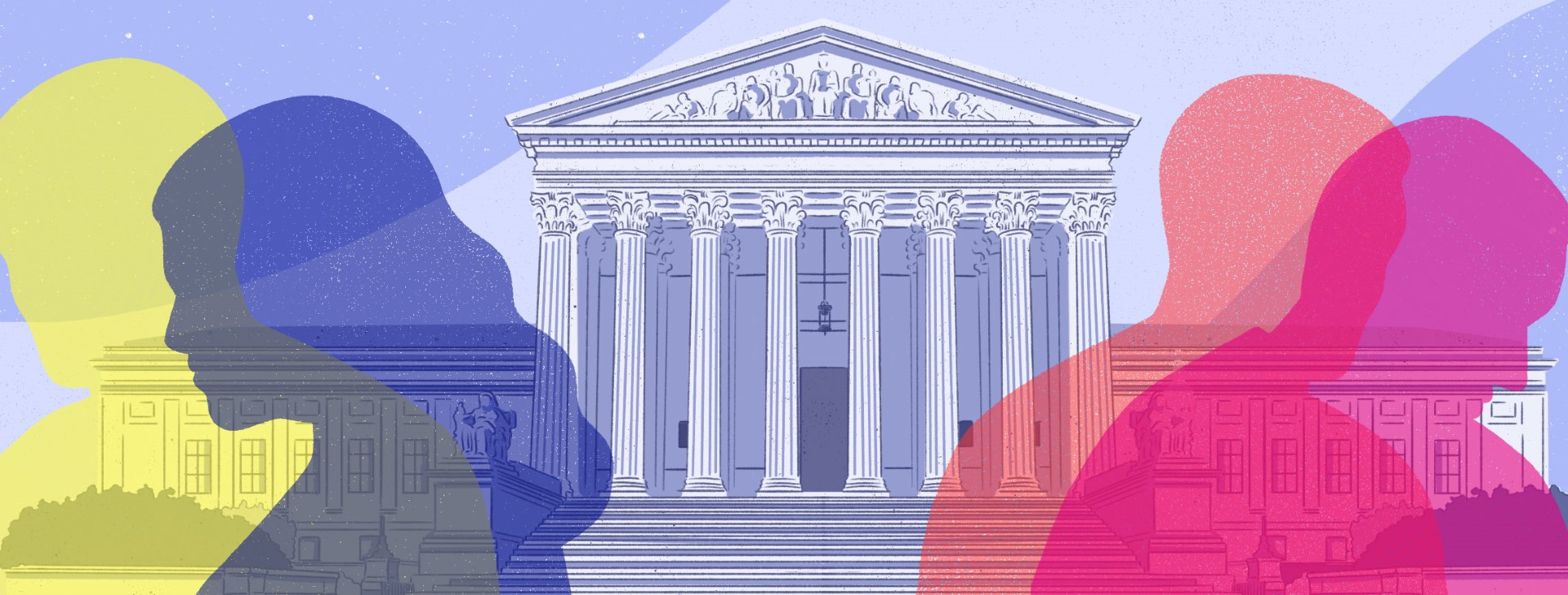 Trust in political institutions: 
the constitutional law’s part

Léna Geron (ULiège) & Céline Romainville (UCLouvain)
ICONS | Madrid 2024 | 9 July 2024
The role of trust in governance systems
1
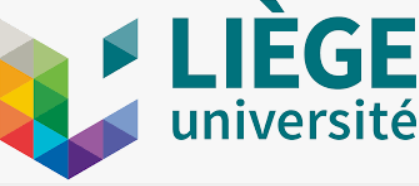 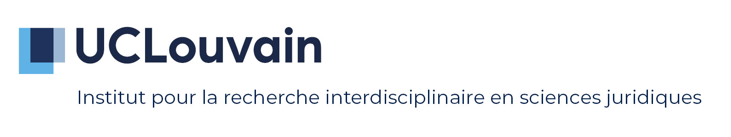 Introduction
What is our research about?

How do we conduct this research?

Why do we conduct this research?
2
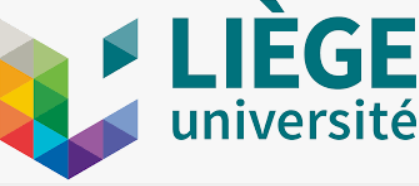 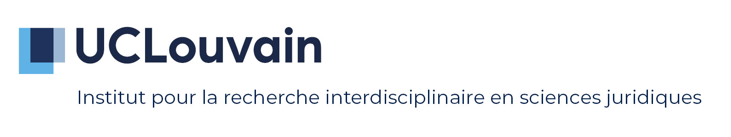 Introduction
« Declared » trust:
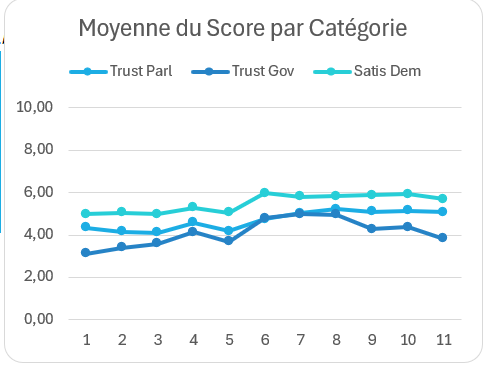 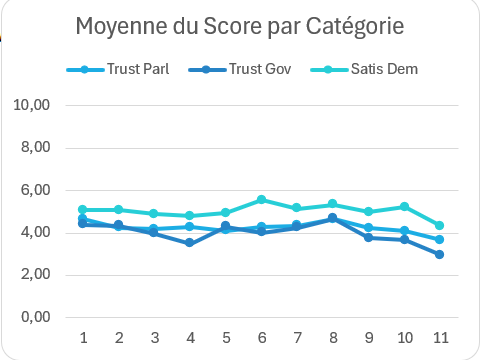 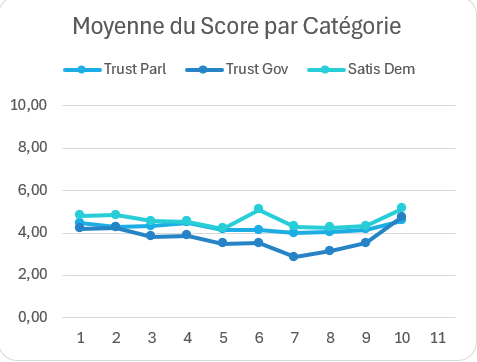 France 
(European Social survey)
Germany 
(European Social survey)
United Kingdom 
(European Social survey)
3
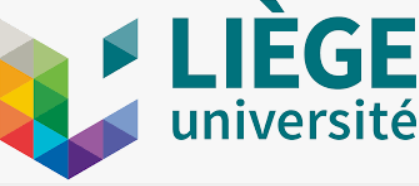 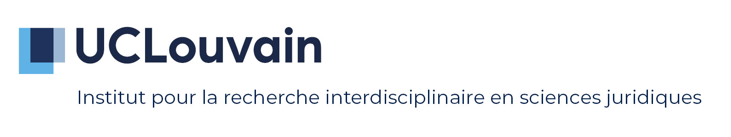 Introduction
« Revealed » trust:

Decline of interest in political institutions 
Electoral abstention 
Rise of negative feelings about politics
4
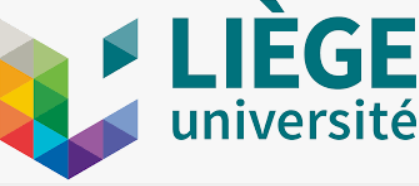 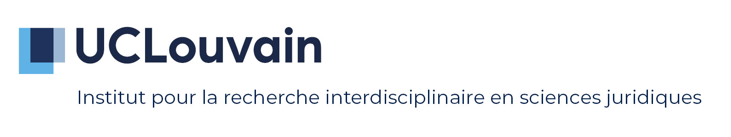 Introduction
3 main theses in our book:

 Theories of democracy have had and continue to have an impact on  the approach to trust in representative regimes.

2)  It is possible to use the social sciences to better understand trust in   constitutional law and to identify its main issues.

3) Under certain conditions and in certain contexts, legal rules can generate or reduce trust.
5
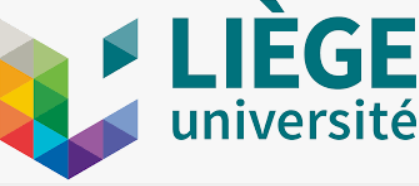 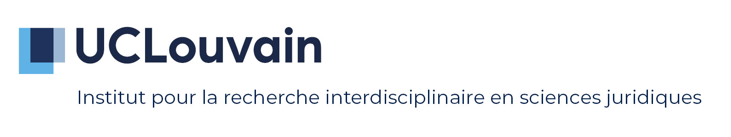 I. The impact of democratic theories on the understanding of trust in constitutional law
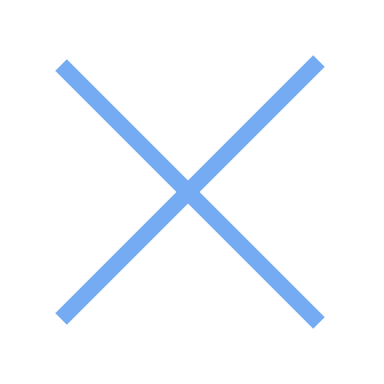 6
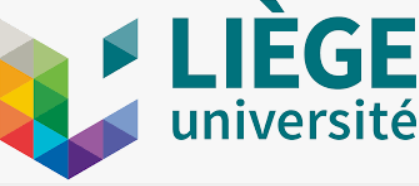 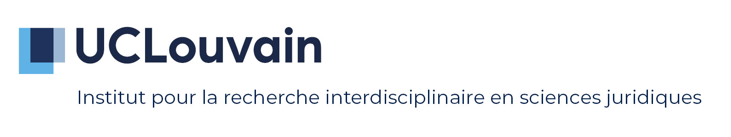 II. Using social sciences to understand constitutional law
Relationship of trust in political institutions:
1.




2.





3.
7
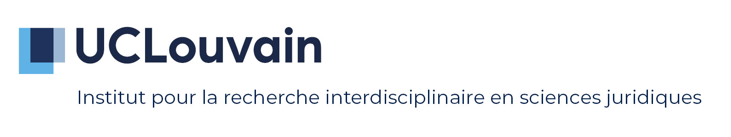 II. Using social sciences to understand constitutional law
        II.1.  Working definition   of trust
Trust is 
« the complex cognitive and motivational state, a mixture of rationality, feelings and commitments" of a person, the "trustor", who enters into a social relationship with others, the "trustee(s)", whether individuals or institutions, based on the expectation that the said person or institution will fulfill its commitments; it being understood that the "trustee" has a certain degree of freedom to realize the expectations of the "trustor". Trust therefore implies a certain degree of risk-taking, and the acceptance of a form of vulnerability on the part of the trustor ».
8
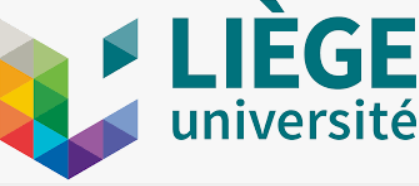 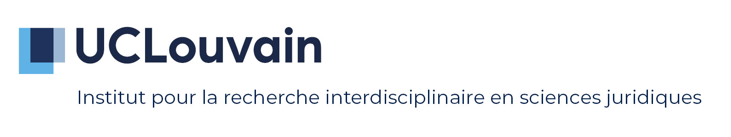 II.2. The main issues of trust in the social sciences and their application in constitutional law
1. Trust has a limited object
9
10
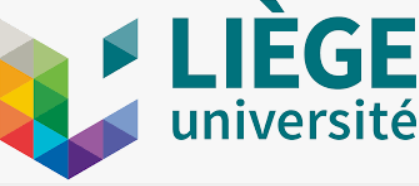 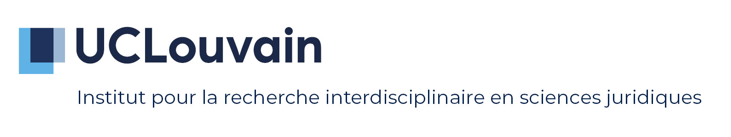 II.2. The main issues of trust in the social sciences and their application in constitutional law
2. Constitutional law formalises sometimes relationship of political trust
11
12
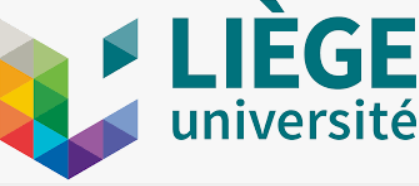 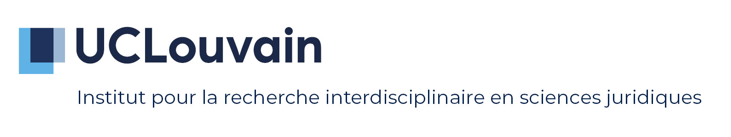 II.2. The main issues of trust in the social sciences and their application in constitutional law
3. Inter-institutional trust cannot be analysed in the same way as interpersonal trust
13
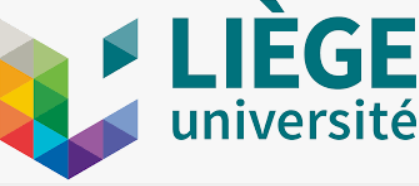 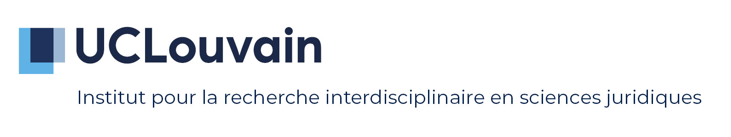 Inter-institutional trust is “a subjective evaluation made by boundary spanners, comprising the intentional and behavioural suspension of vulnerability on the basis of their expectations about a trustee organization”
14
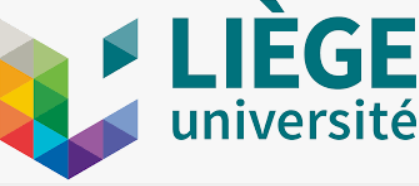 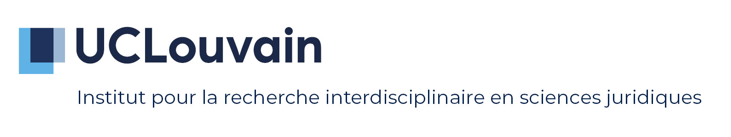 II.2. The main issues of trust in the social sciences and their application in constitutional law
4. Institutionalised and non-institutionalised trusts can come into tension
15
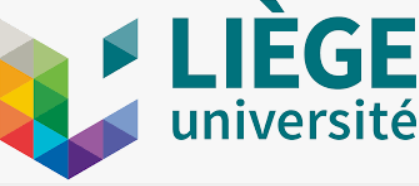 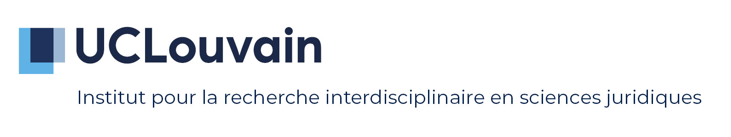 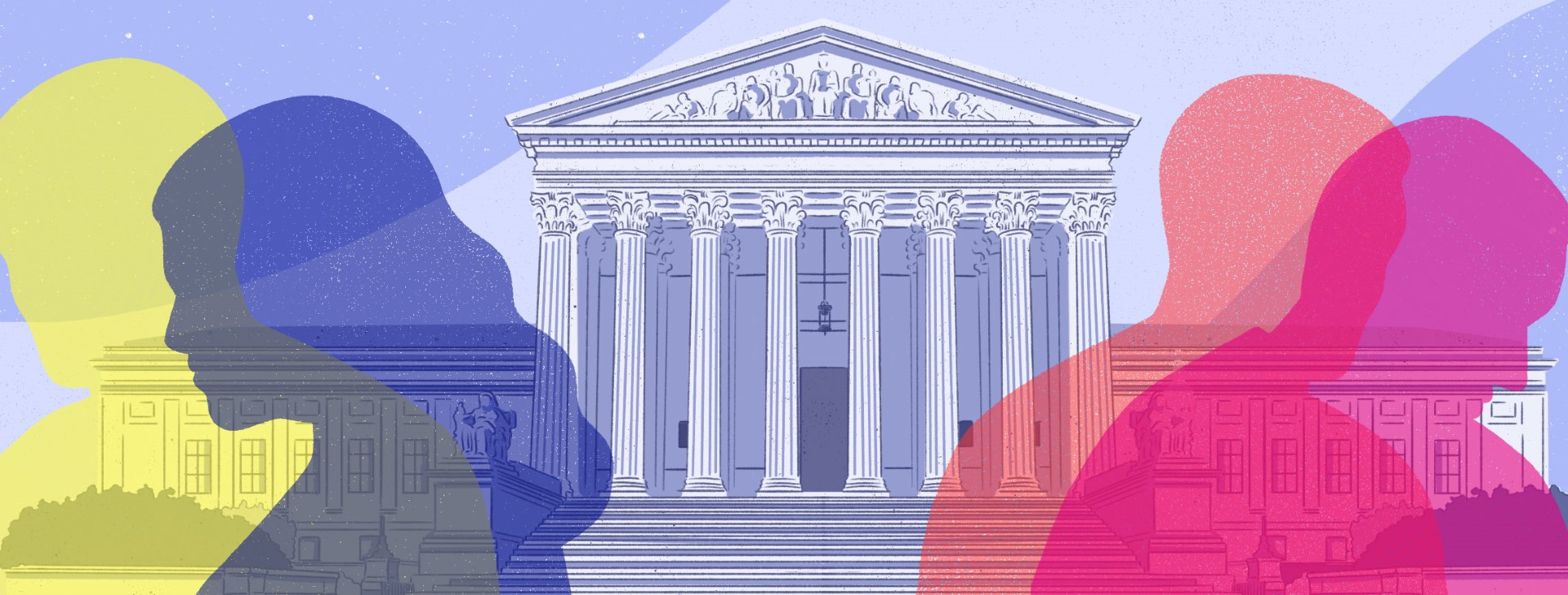 III. The role of law in generating trust in political institutions
16
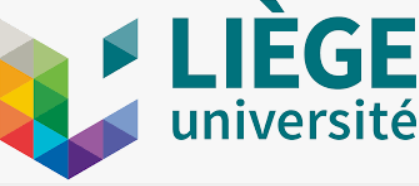 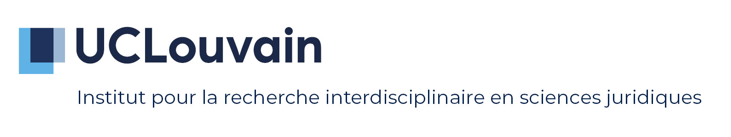 III. 1. Can law generate political trust? 
	 The drivers of trust
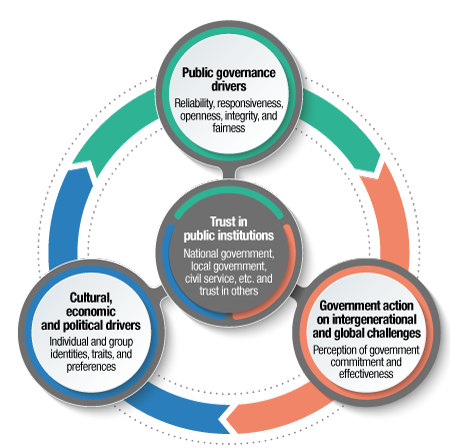 Drivers of trust OECD
17
III. 2. The gap between normative and empirical    approaches to generate political trust
              How can law restore trust?
18
III. 2. The gap between normative and empirical    approaches to generate political trust
              How can law restore trust?
19
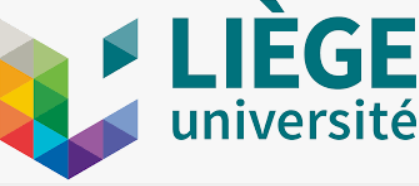 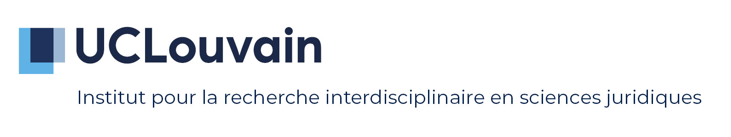 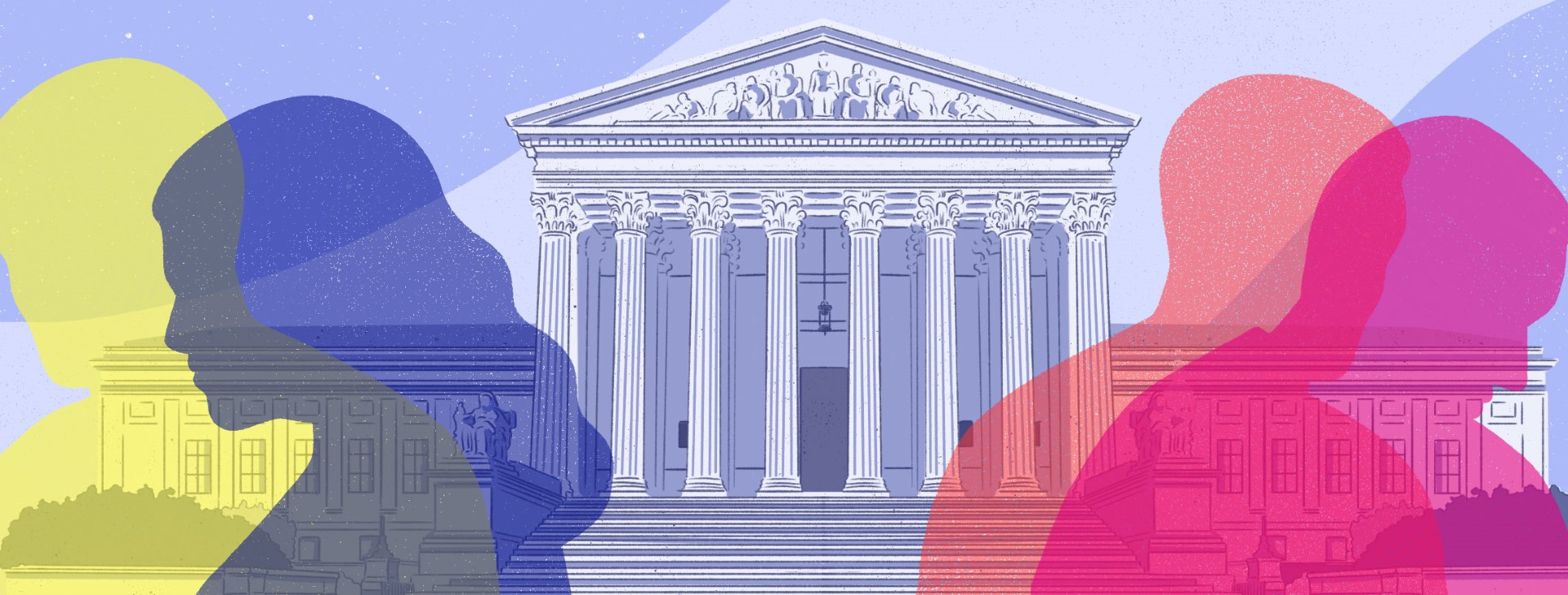 Conclusion
20
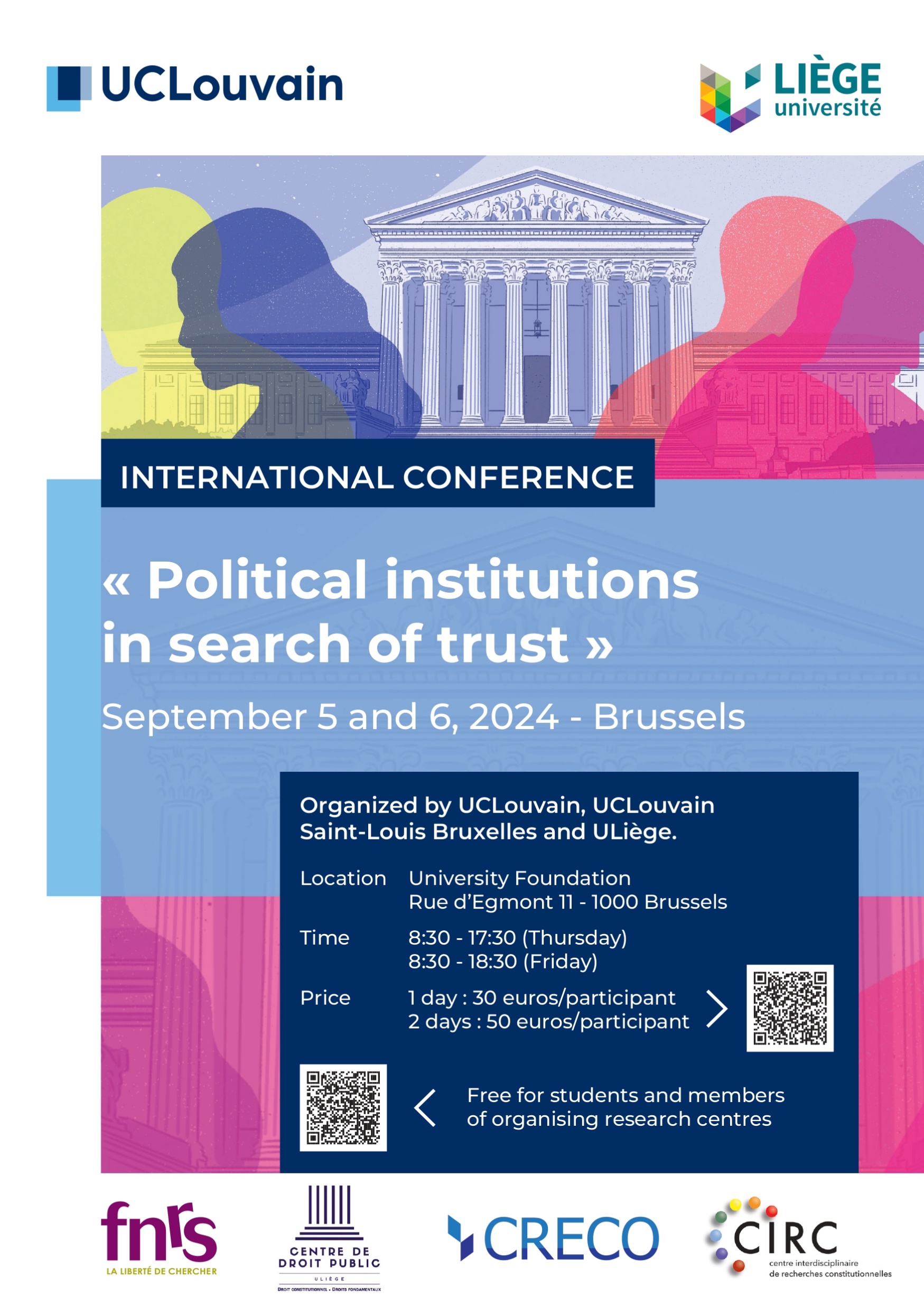 21
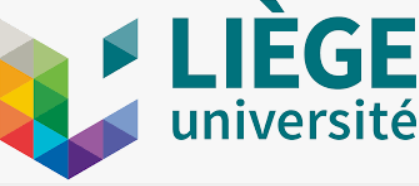 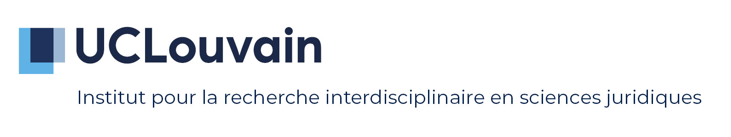 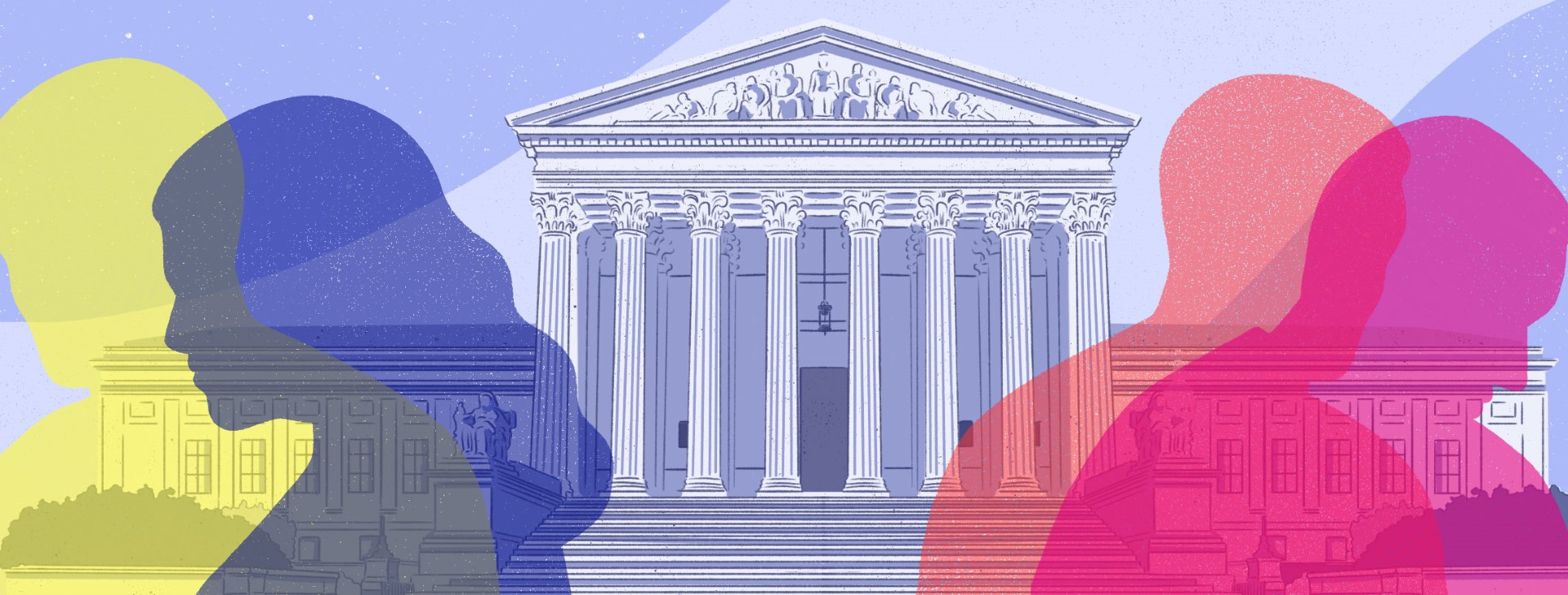 Many thanks
✉ celine.romainville@uclouvain.be
✉ lena.geron@uliege.be
22